Технологічна практика
Доброго дня! Хочу показати невеличку презентацію про проходження практики. Проходи її у ВАТ «Властелин»
ВАТ «Властелин»
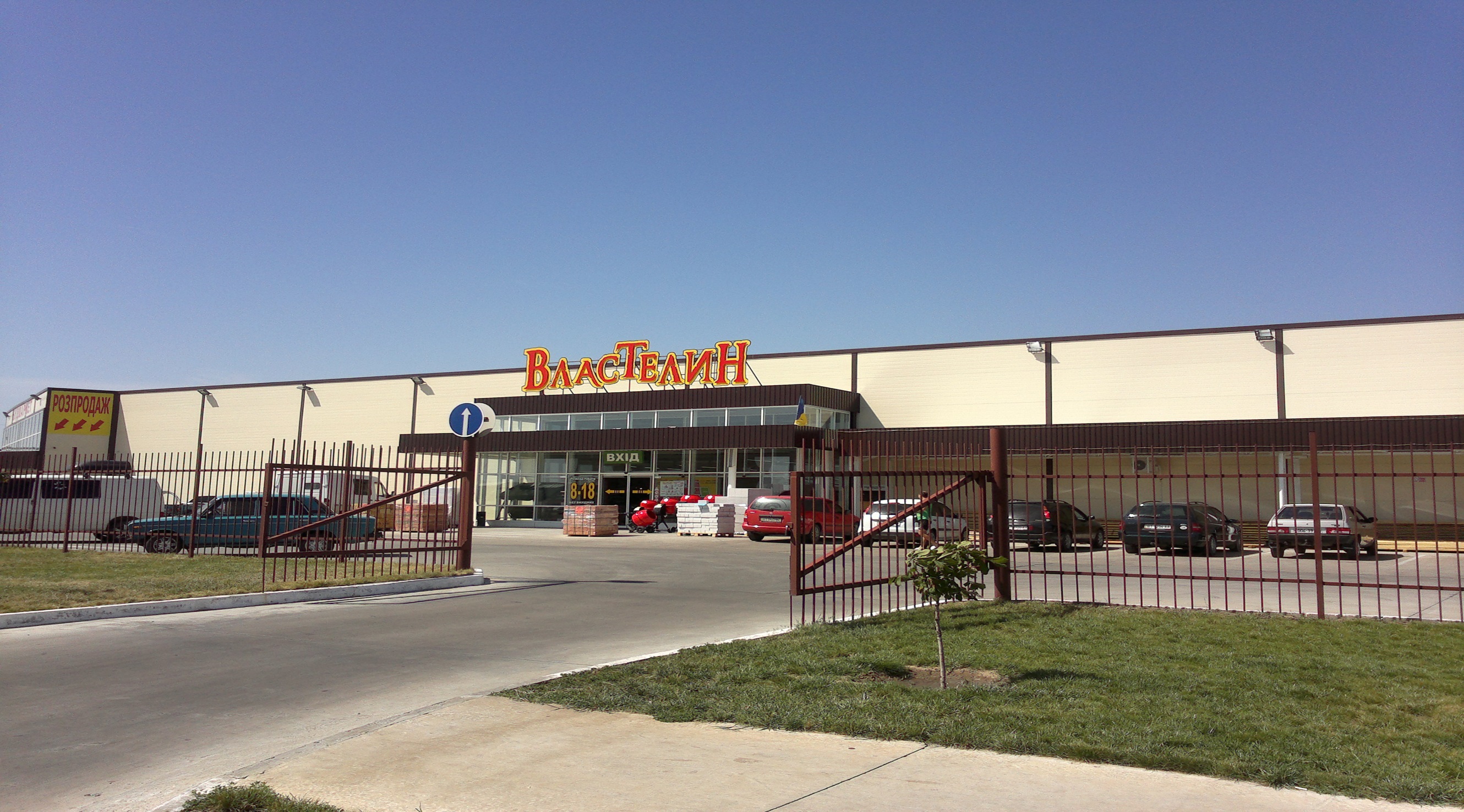 Улюблене місце системного адміністратора(та моє) – їдальня.
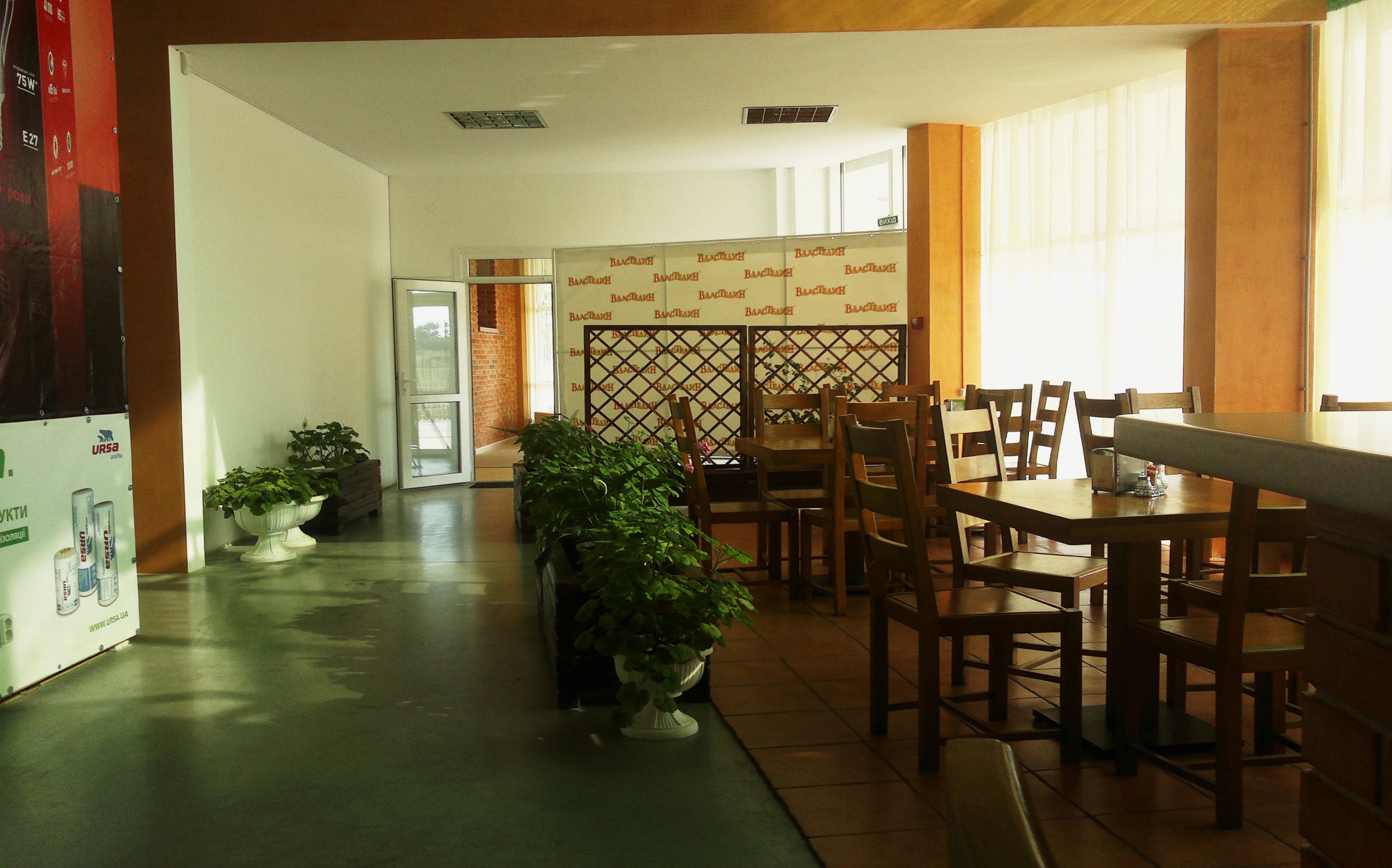 Вхід у адміністративний корпус
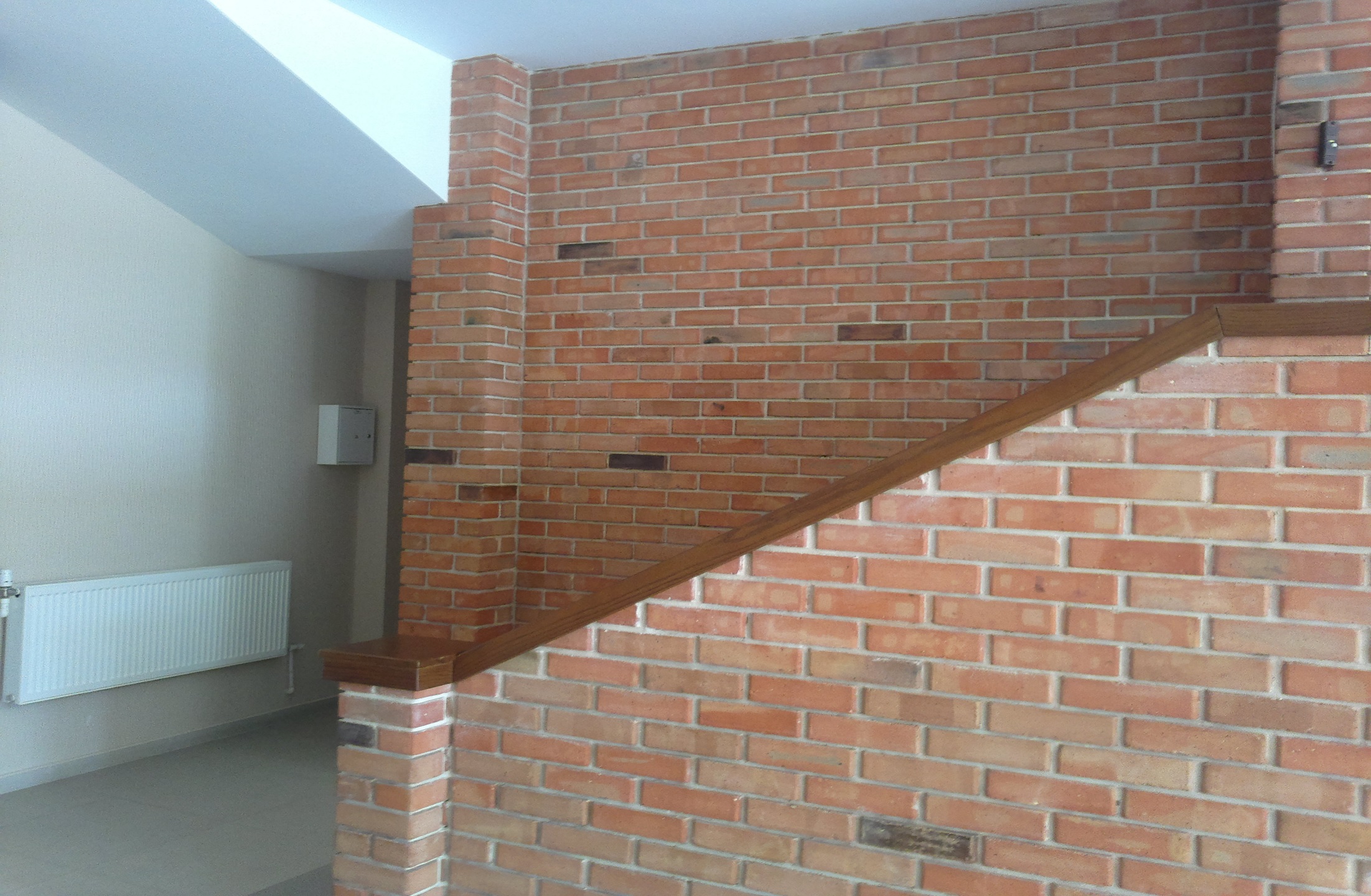 Типові коридори підприємства
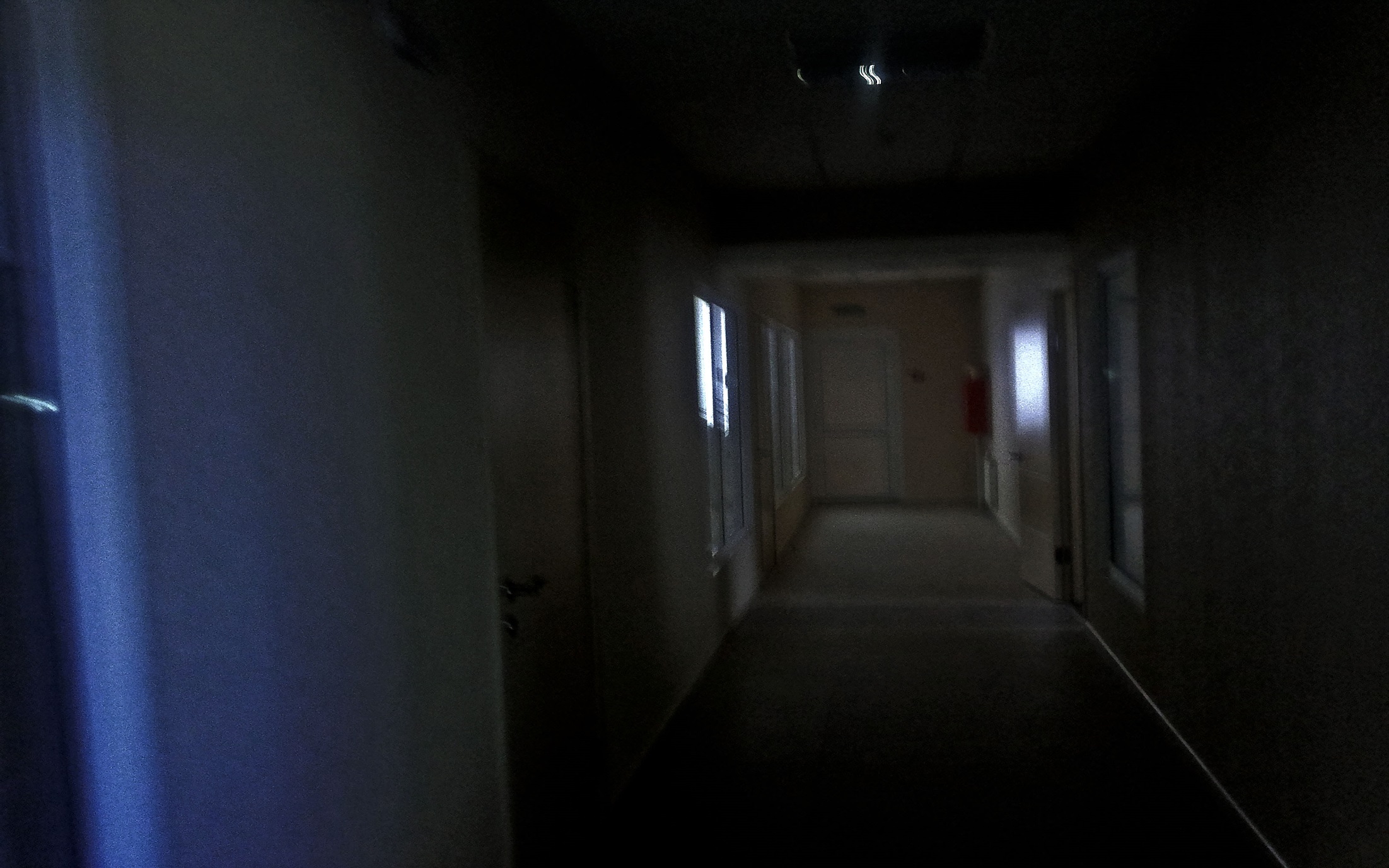 Для того, щоб дістатися адмін будівлі, треба мати власну картку, яку мені вручив директор магазину.
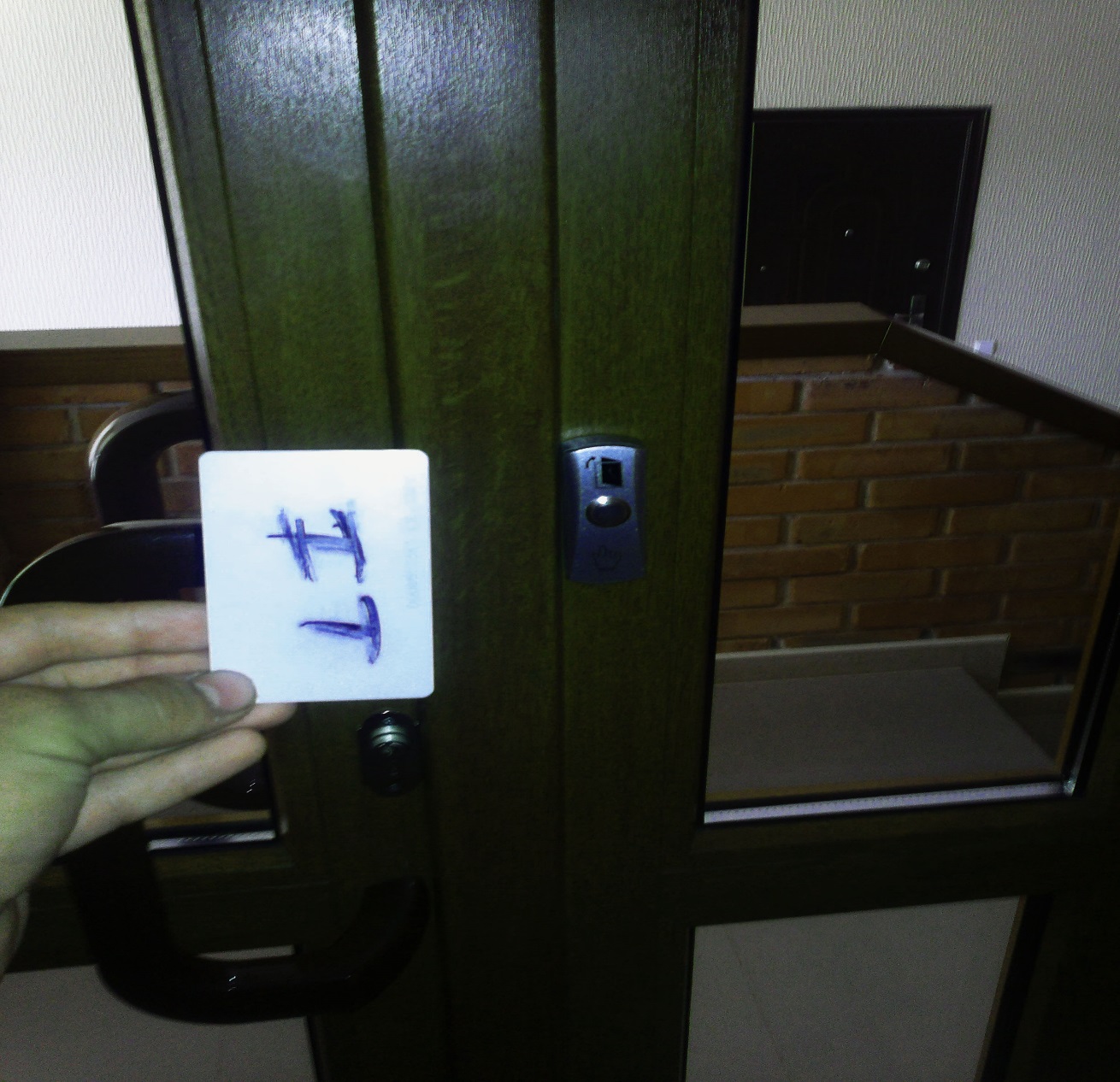 Типовий набір касиру, з яким довелося детально ознайомитися
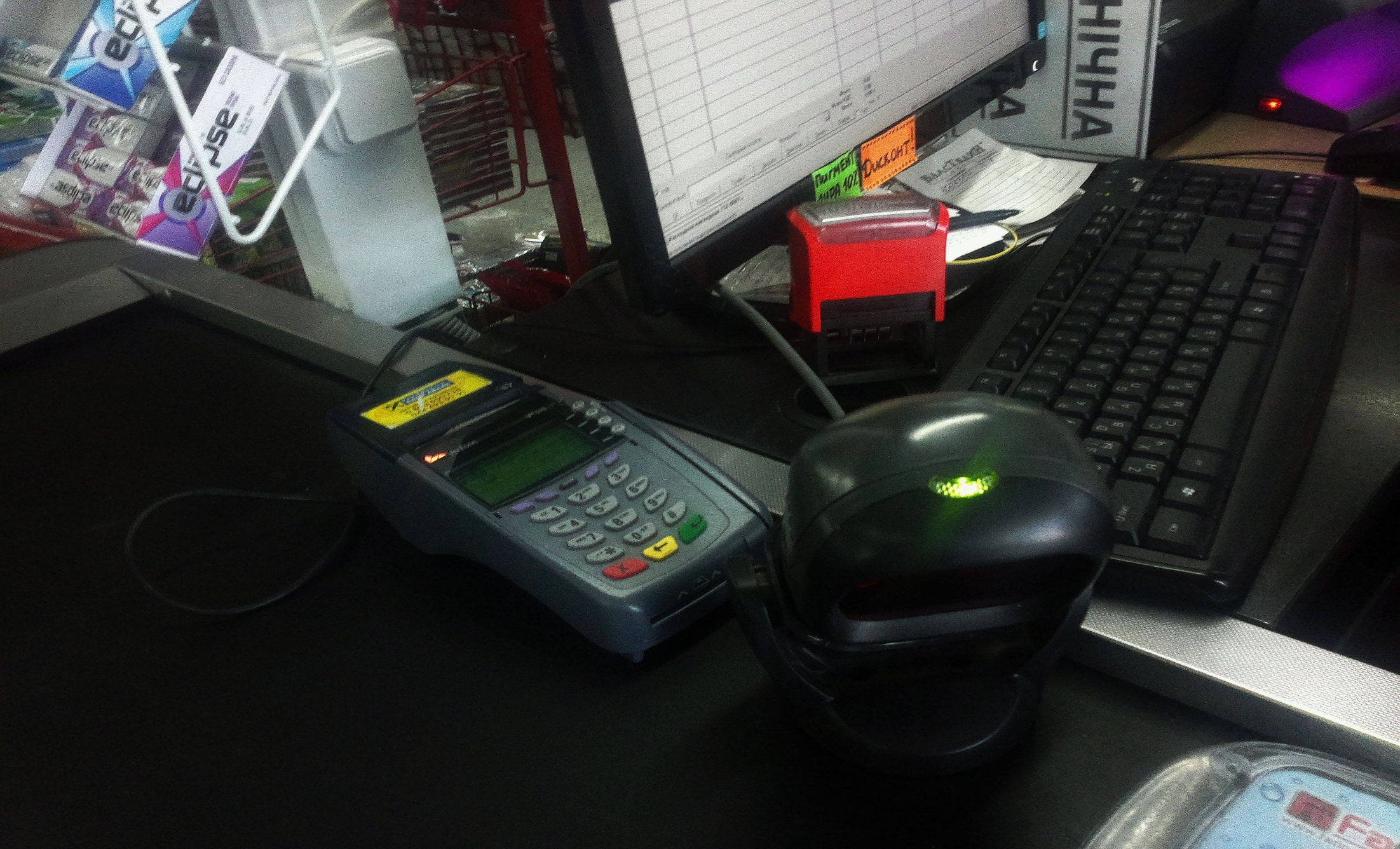 Дякую за увагу!!